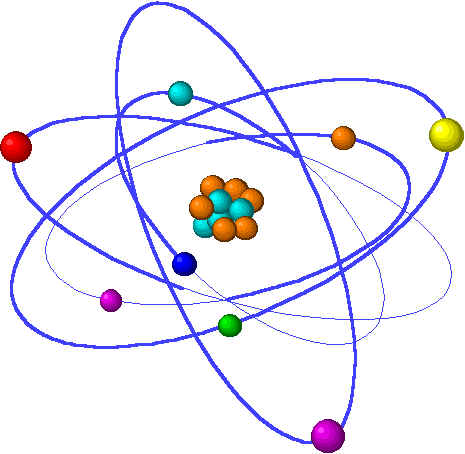 CHE1031 Lecture 10: Reaction kinetics
Lecture 10 topics										Brown chapter 14
1.  Reaction rates
Factors that effect reaction rates							14.1
Visualizing rates  & units									14.2
Average reaction rates
 Instantaneous reaction rates
 Stoichiometry & reaction rates
 
2.  Concentration & reaction rates								14.3
 Rate laws
 Reaction orders

3. Change in concentration with time								14.4
First- & second-order reactions
Half-life

4.  Temperature & reaction rate									14.5
Collision, orientation & Ea

5.  Reaction mechanisms										14.6
 Elementary
 Multistep

6.  Catalysis						`						14.7
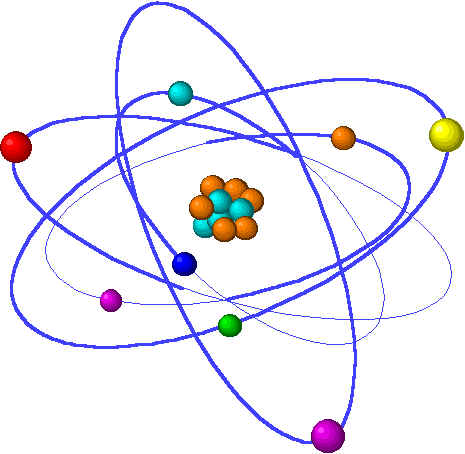 Catalysts speed reactions

Homogeneous vs. heterogeneous
Catalysts lower activation energy.
Enzymes are nature’s catalysts.
[Speaker Notes: The general process of advancing scientific knowledge by making experimental observations and by formulating hypotheses, theories, and laws.
It’s a systematic problems solving process AND it’s hands-on….. Experiments must be done, data generated, conclusions made.
This method is “iterative”; it requires looping back and starting over if needed. [Why do you think they call it REsearch?] Often years, decades or more of experiments are required to prove a theory.
While it’s possible to prove a hypothesis wrong, it’s actually NOT possible to absolutely prove a hypothesis correct as the outcome may have had a cause that the scientist hasn’t considered.]
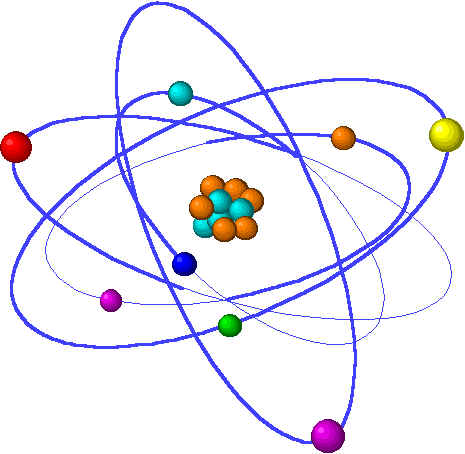 Catalysts
Catalyst – a substance that increases the speed of a chemical reactionwithout undergoing any permanent change itself.
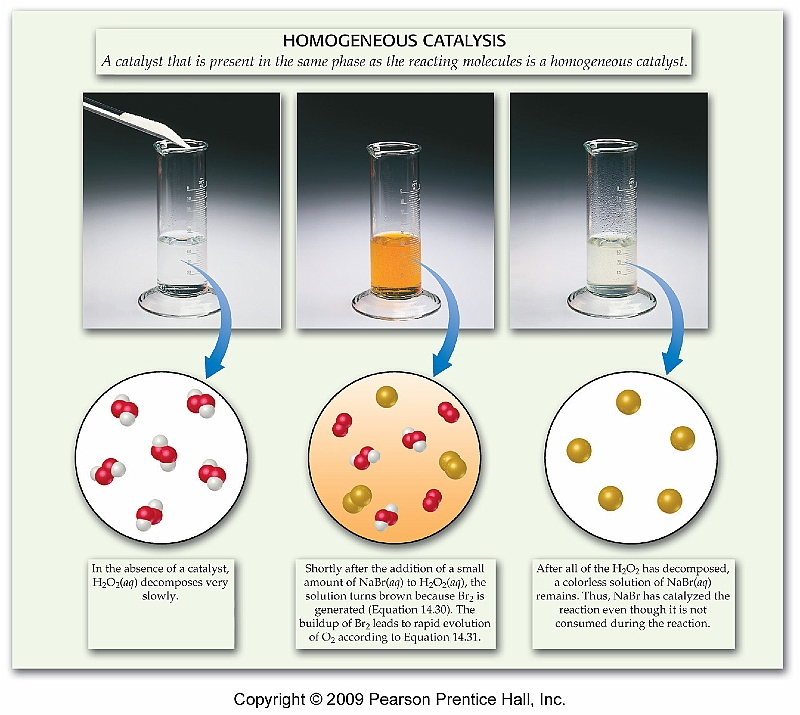 Catalysts are common in biochemistry (living organisms) & chem in general.




Here the salt, NaBr, dissociates, becoming part of the solution & is therefore a homogeneouscatalyst.
p. 589 - 93
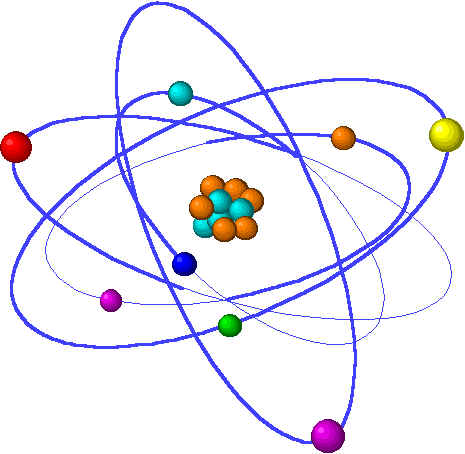 How do catalysts work?
In general, catalysts decrease the Ea, activation energy, needed to causea reaction to happen.

Catalysts can do this in a number of ways:
 Supplies a very reactive intermediate (like Br2).
 Makes a reactant more “reactive”.
 Brings reactants into contact.
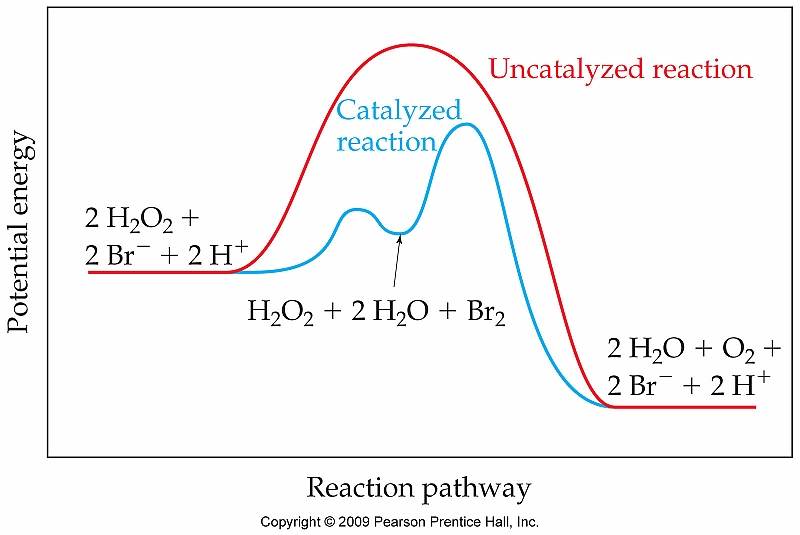 Br ion forms the Br2 intermediate-very reactive – which then oxidizesH2O2 into water & O2.
p. 589 - 93
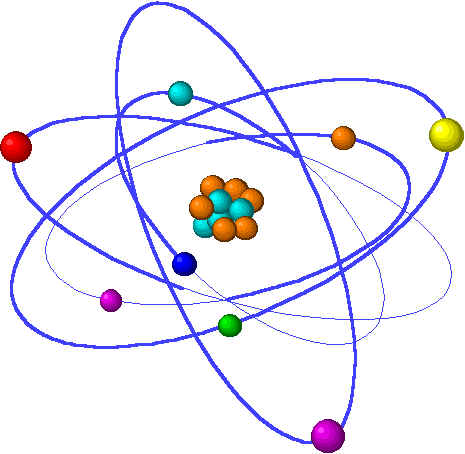 Heterogeneous catalyst: increases reactivity
Heterogeneous catalysts – exist in a different phase than the reactants.

Here a layer of metal atoms (Ni, Pt, Pd) helps to separate the two H atoms ofH2 gas, causing the H atoms to become more reactive. The H’s then add tothe organic molecule ethylene, reducing it to ethane.
Note that the metal surfacealso “concentrates”the gas-phase reactants           by “pulling” them             down to the metal’s                surface. This                   brings reactants                    into close                     proximity &
		also increases	     the speed of rxn.
C2H4  +  H2    C2H6
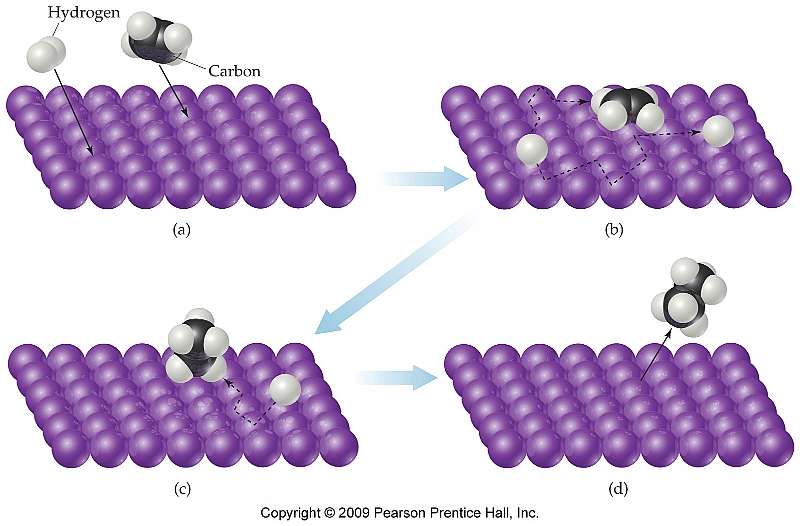 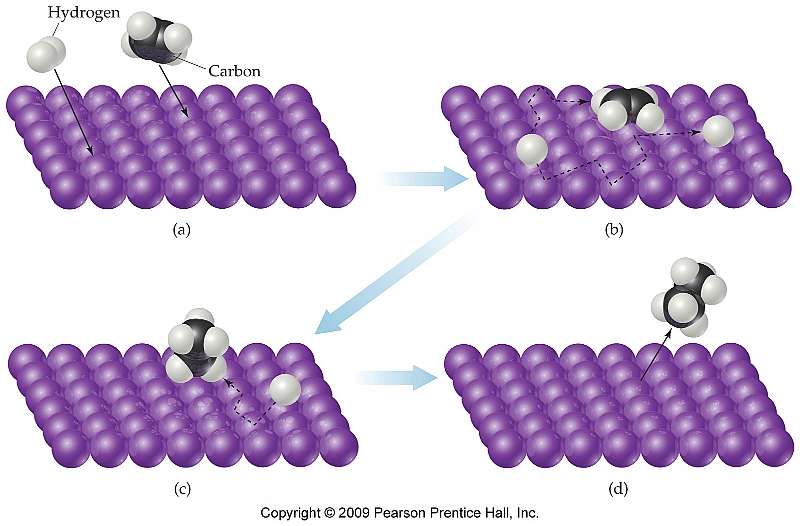 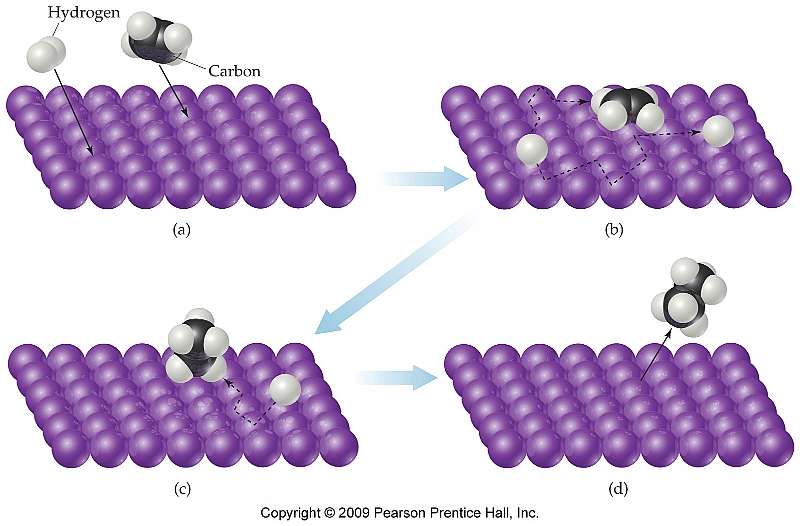 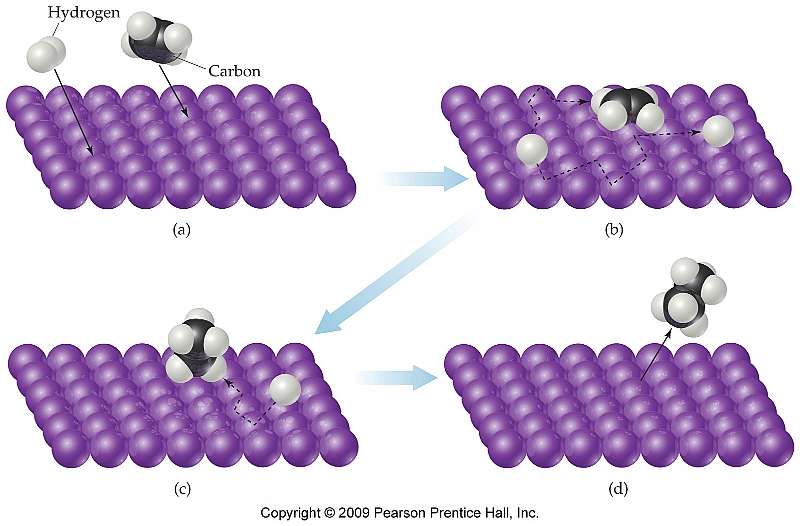 Note that Pt is the catalyst here & does not appearin the equation.
p. 589 - 93
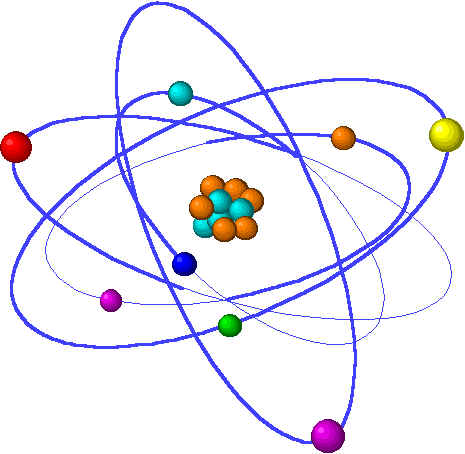 Enzymes: nature’s catalysts
Enzymes – biological molecules, mainly proteins, that lower reaction Ea& therefore increase reaction rate.

Enzymes work by a “lock & key” mechanism which    can have several aspects:
 Brings reactants into close physical proximity.
 Provides chemically reactive groups 
 Flexes and provides motion to potentiate rxn.
enzyme
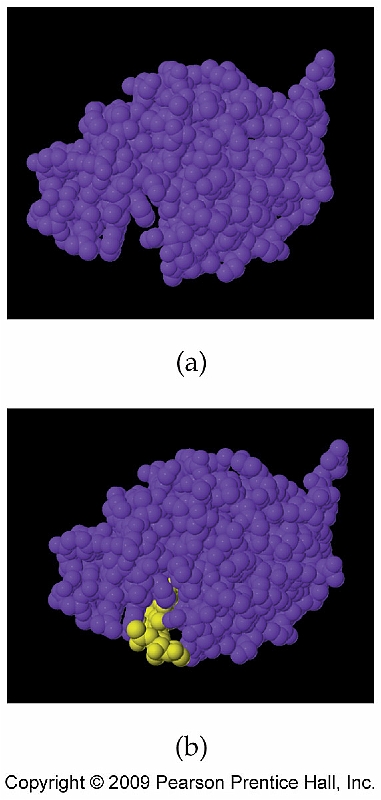 reactant
Some toxins & poisons (like mercury & nerve gas) kill by inhibiting enzymes & preventing our body from doingnecessary chemistry.
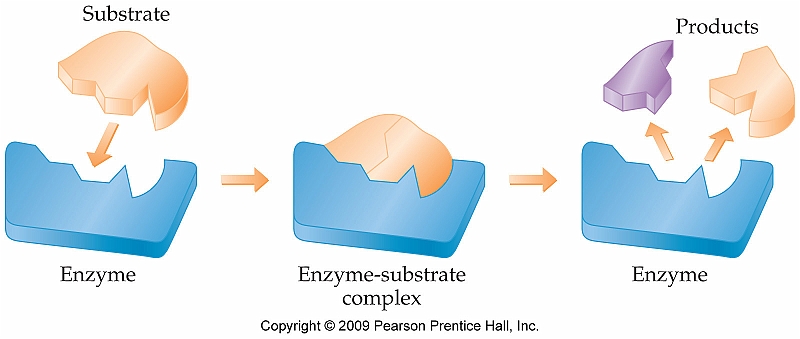 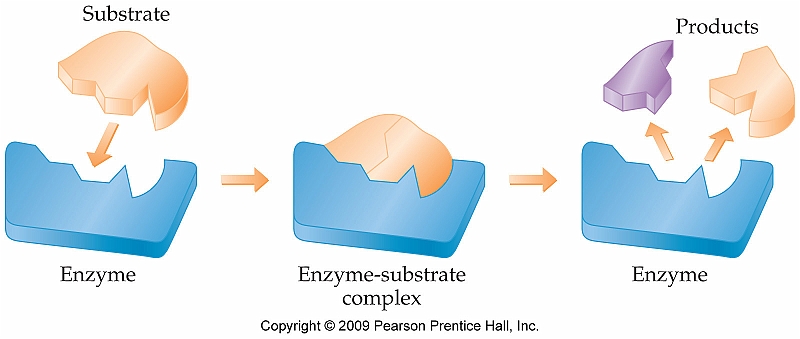 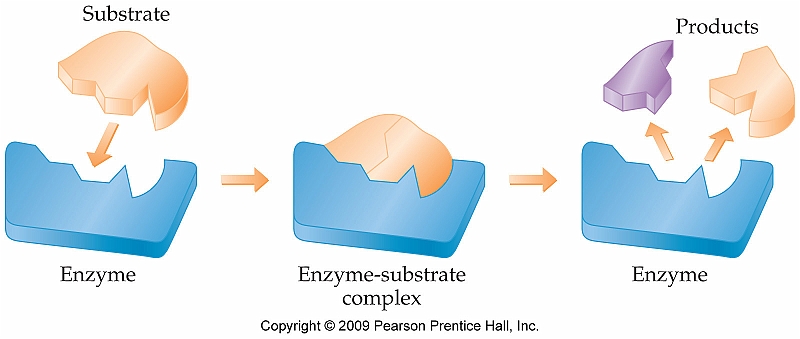 p. 589 - 93